Lịch sử
PHAN BỘI CHÂU VÀ PHONG TRÀO ĐÔNG DU
1- Giới thiệu về cụ Phan Bội Châu
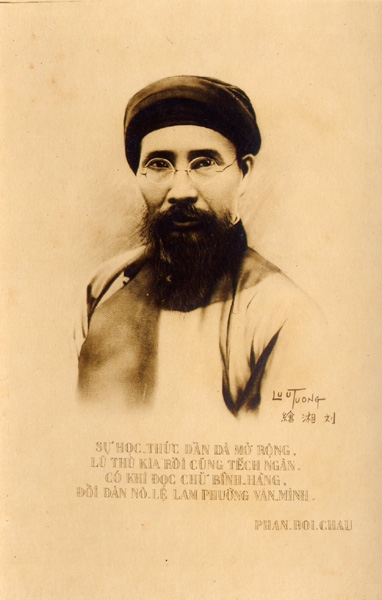 + Sinh năm 1867, mất năm 1940.
+ Quê xã Xuân Hoà, huyện Nam Đàn,tỉnh Nghệ An.
+ Là nhà nho giàu lòng yêu nước đầu thế kỉ XX.
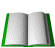 Lịch sử
PHAN BỘI CHÂU VÀ PHONG TRÀO ĐÔNG DU
2.Phong trào Đông du
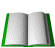 Lịch sử
PHAN BỘI CHÂU VÀ PHONG TRÀO ĐÔNG DU
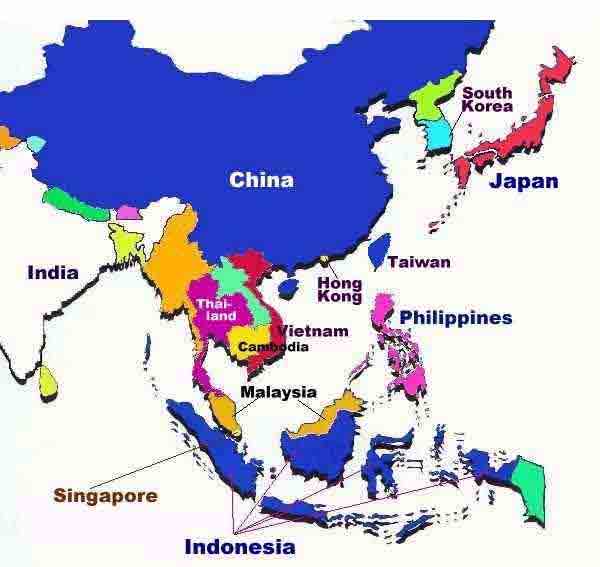 Trung Quốc
NhËt B¶n
[Speaker Notes: BAN DO]
Lịch sử
PHAN BỘI CHÂU VÀ PHONG TRÀO ĐÔNG DU
2.Phong trào Đông du
Mục đích:
-  Cử người sang Nhật học tập để đào tạo nhân tài cứu nước.
b) Hoạt động của phong trào Đông du
- Phong trào Đông du bắt đầu năm 1905 do cụ Phan Bội Châu khởi xướng và lãnh đạo.
- Tổ chức đưa thanh niên Việt Nam sang học ở Nhật.
- Thanh niên đã phải vượt qua mọi khó khăn để học tập
- Nhân dân ta hưởng ứng sôi nổi.
- KÓ l¹i nh÷ng ho¹t ®éng cña phong trµo §«ng Du
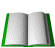 Lịch sử
PHAN BỘI CHÂU VÀ PHONG TRÀO ĐÔNG DU
3- Kết quả và ý nghĩa
Kết quả:
- Năm 1908, Phong trào Đông du bị thất bại.
b)Ý nghĩa:
Phong trào Đông Du thể hiện lòng yêu nước của nhân dân ta.
Giúp ta hiểu rằng không thể dựa vào nước ngoài mà phải tự cứu lấy mình.
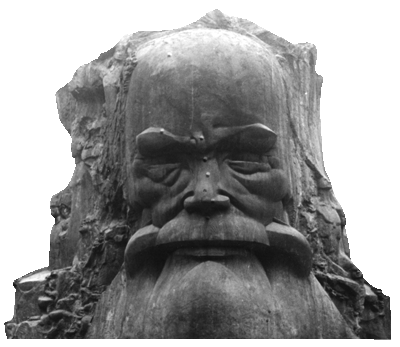 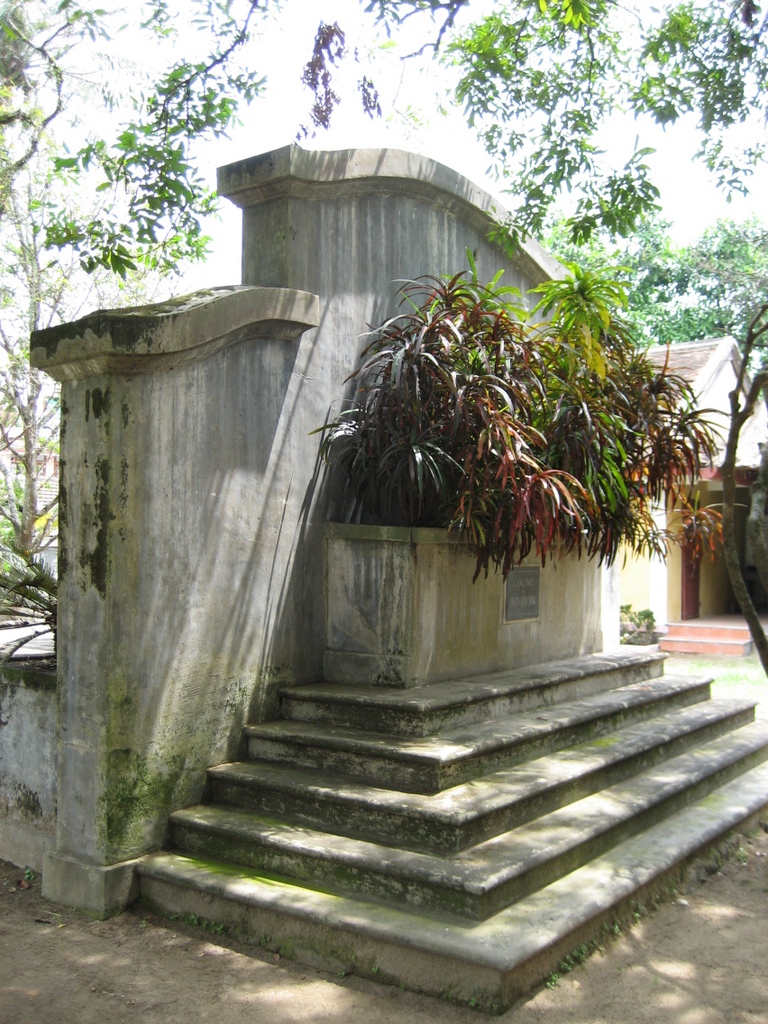 Lăng mộ
Tượng cụ Phan Bội Châu
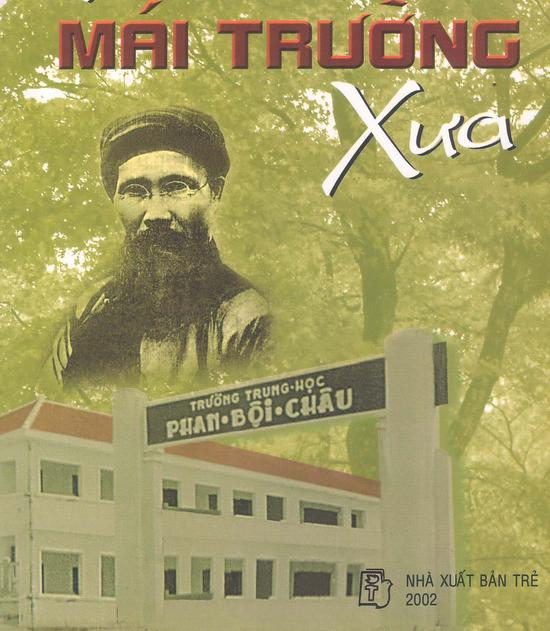 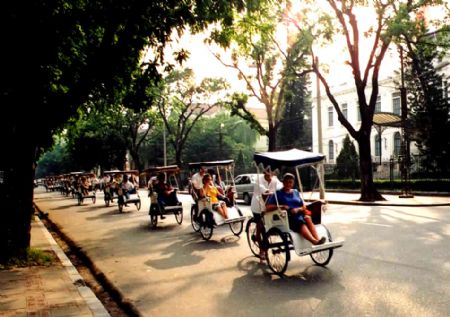 Trường Phan Bội Châu
Đường phố
Lịch sử
PHAN BỘI CHÂU VÀ PHONG TRÀO ĐÔNG DU
1- Giới thiệu về cụ Phan Bội Châu
+ Sinh năm 1867, mất năm 1940.
+ Quê xã Xuân Hoà, huyện Nam Đàn,tỉnh Nghệ An.
+ Là nhà nho giàu lòng yêu nước đầu thế kỉ XX.
2.Phong trào Đông du
a) Mục đích:
-  Cử người sang Nhật học tập để đào tạo nhân tài cứu nước.
b) Hoạt động của phong trào Đông du
- Phong trào Đông du bắt đầu năm 1905 do cụ Phan Bội Châu khởi xướng và lãnh đạo.
- Tổ chức đưa thanh niên Việt Nam sang học ở Nhật.
- Thanh niên đã phải vượt qua mọi khó khăn để học tập
- Nhân dân ta hưởng ứng sôi nổi.
3- Kết quả và ý nghĩa
a) Kết quả:
- Phong trào Đông du bị thất bại.
b)ý nghÜa:
- Phong trào Đông Du thể hiện lòng yêu nước của nhân dân ta và giúp ta hiểu rằng không thể dựa vào nước ngoài mà phải tự cứu lấy mình.